Section 9.4 Solving Problems Involving Volumes
Volume of a Sphere:
A sphere is a ball shaped solid with a radius of “r”
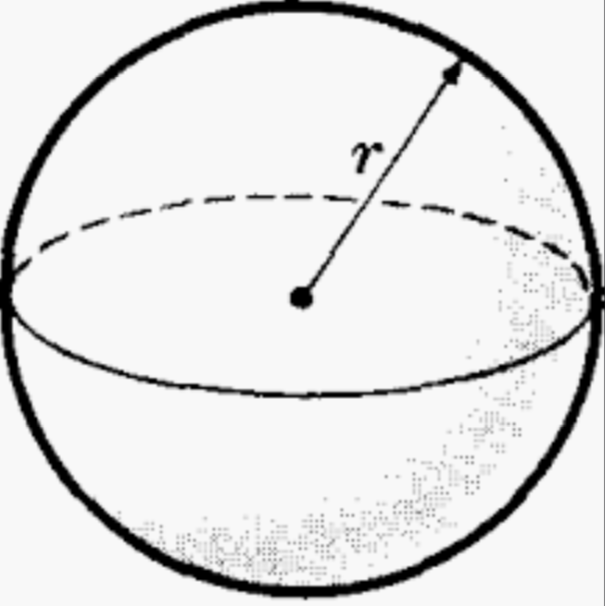 Ex: What is the volume of this sphere?
r =12cm
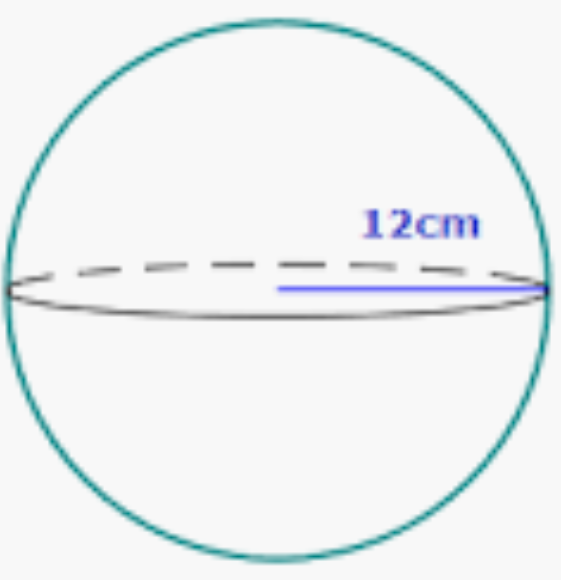 Step 1: find the radius
Practice: Find the volume of the following solids
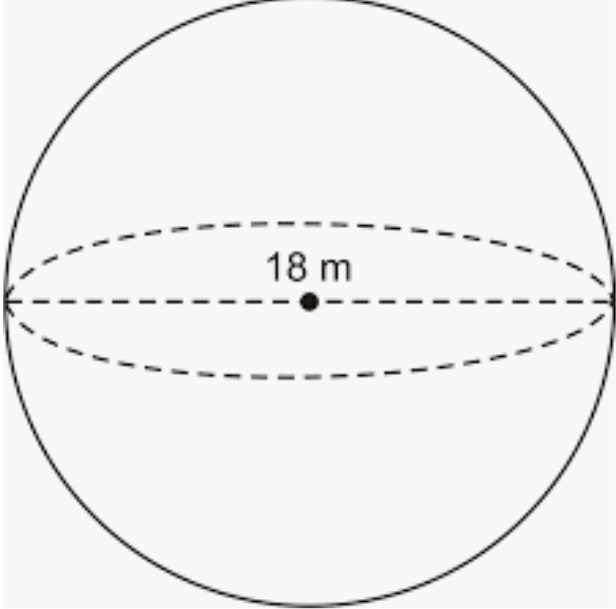 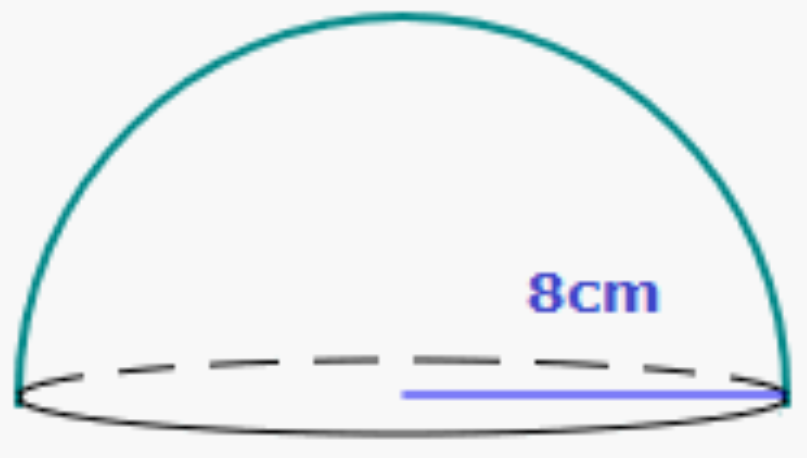 Only the diameter is given.  So to find the radius, divide the diameter by 2
This is a hemisphere, meaning it’s half a sphere.  So the formula will be slightly different
Plug the radius into the formula for volume of sphere:
Since it’s a sphere cut in half, we divide the volume by 2
ii) Composite Solids
A composite solid is a shape that is a combination of two or more solids combined together
You see it everywhere: toys, buildings, furniture….etc.
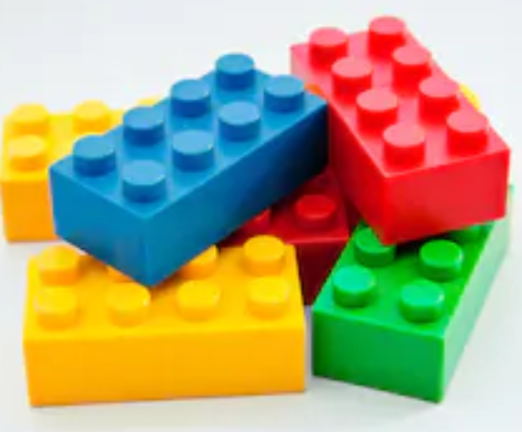 Rectangular Prism +
4 Cylinders
Rectangular Prism +
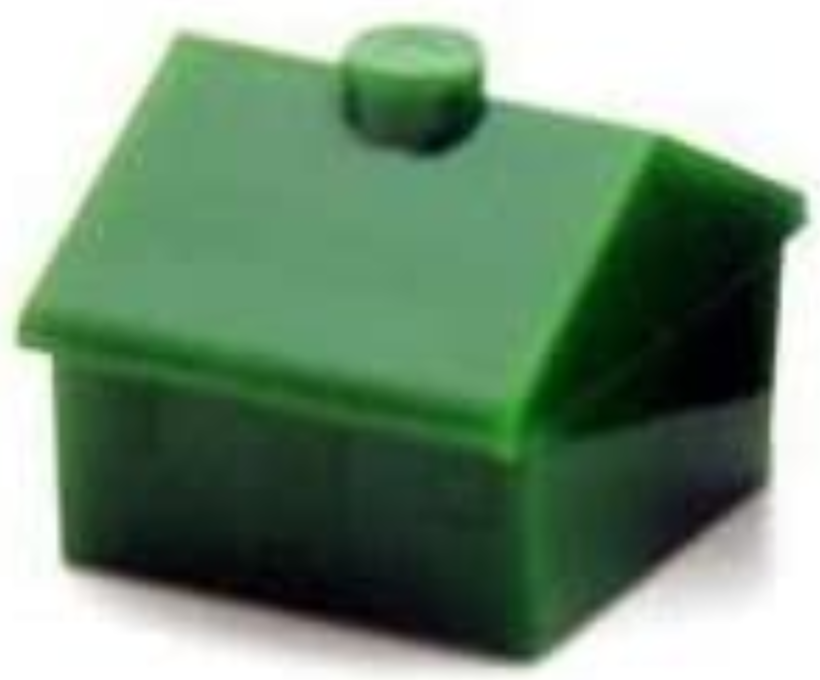 Triangular Prism +
Cylinder at top
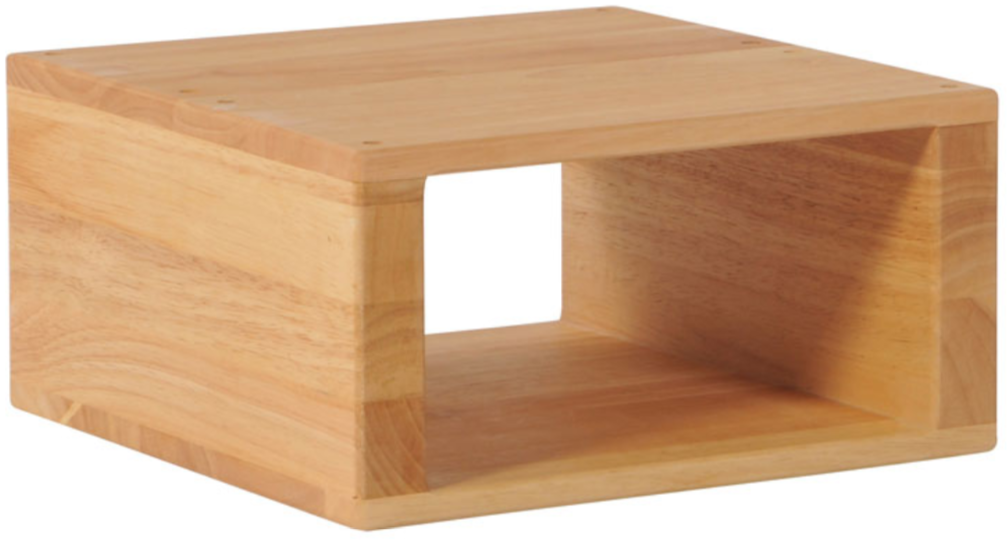 Big Rectangular Prism – small rectangular Prism
Names of General 3D Solids:
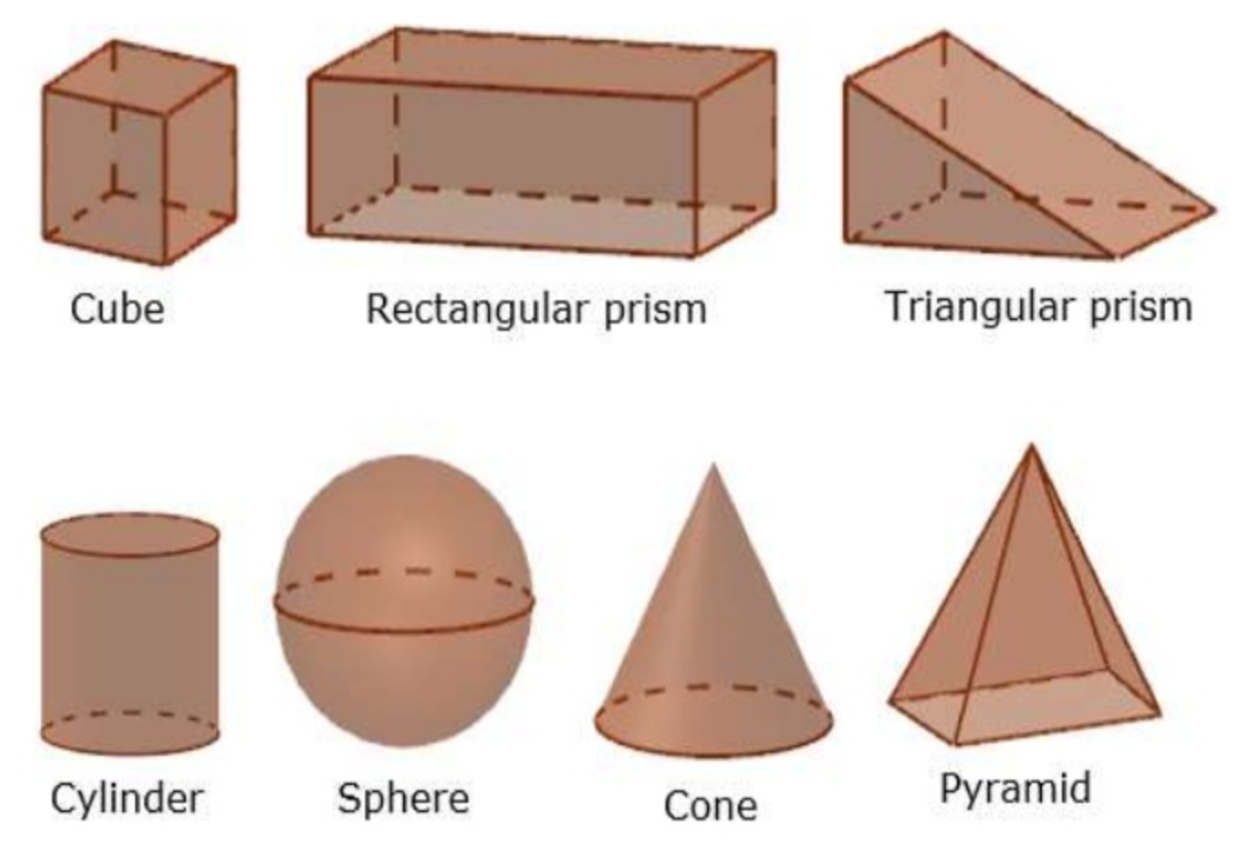 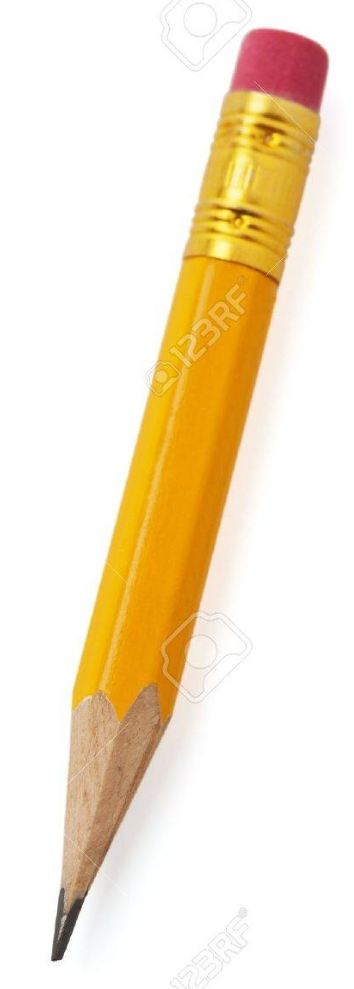 Given each object on the left, indicate which solids it is combined of:
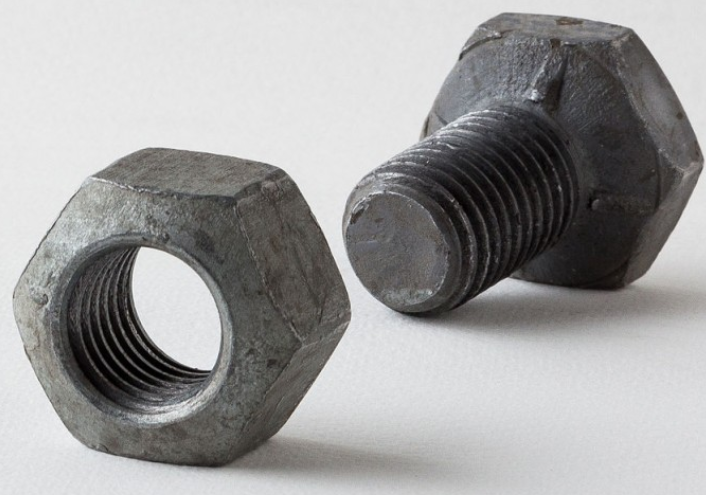 Cylinder + Cone
Bolt: Hexagonal Prism - cylinder
Screw: Hexagonal Prism + cylinder
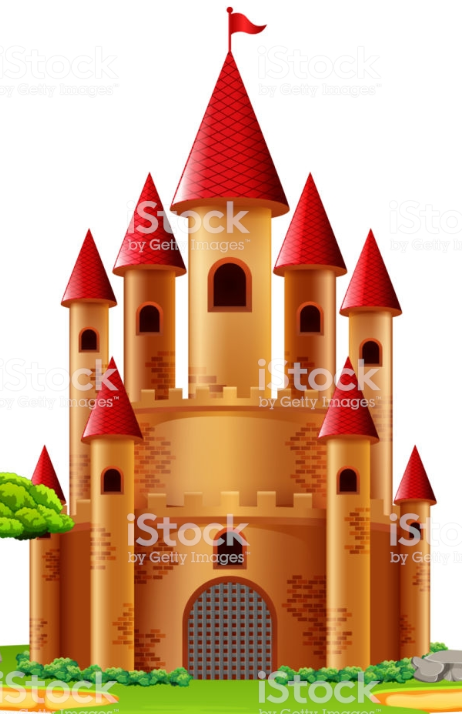 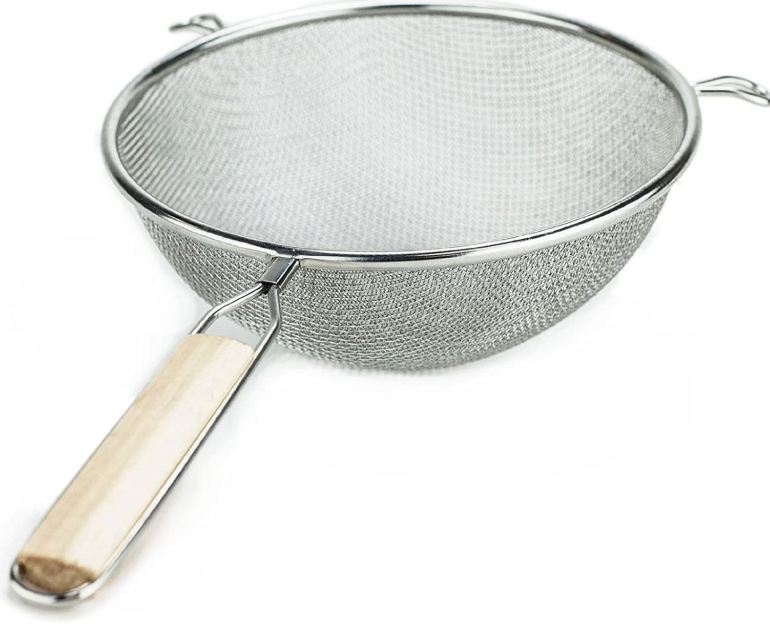 Cones + Cylinders
Hemisphere + rectangular prism
Practice Find the Volume of the following Solids:
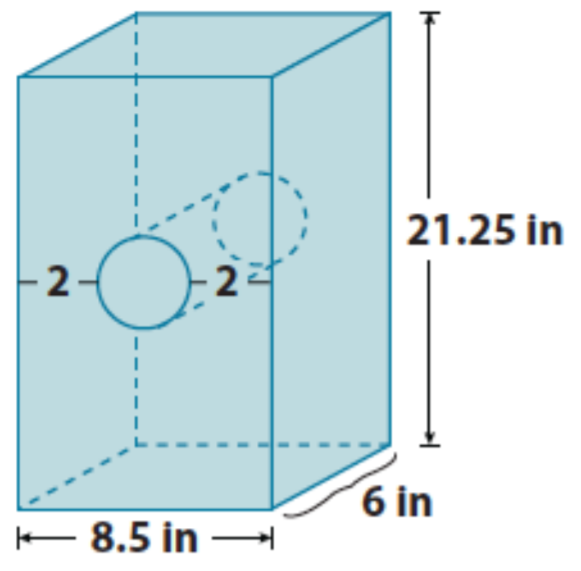 This shape is a rectangular prism - cylinder
This shape is a triangular prism + rectangular prism
Copyright All Rights Reserved Homework Depot at www.BCMath.ca
Find the volume of this wedding cake:
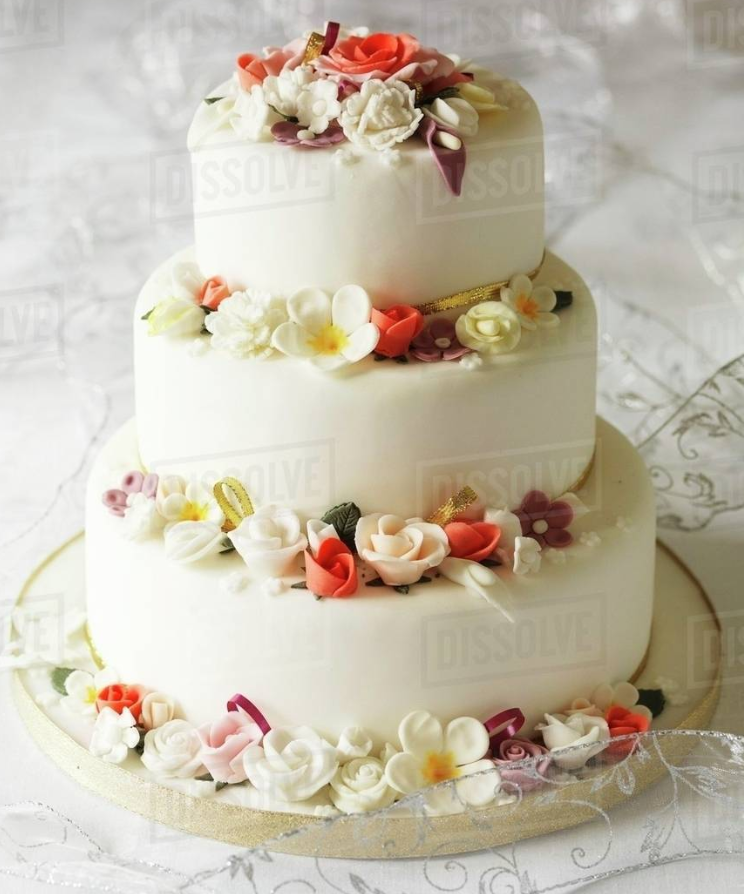 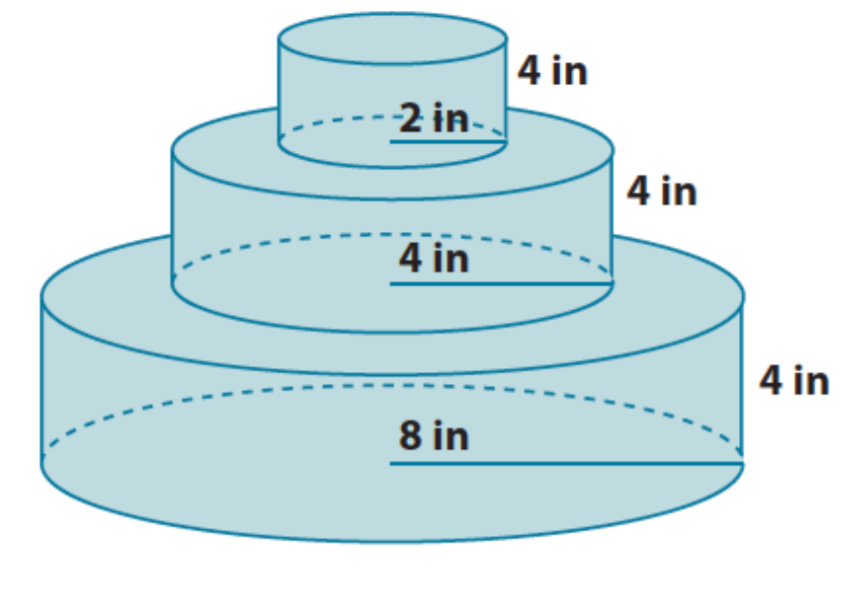 Ex: Given the dimensions of this observatory, what is the volume of the building?
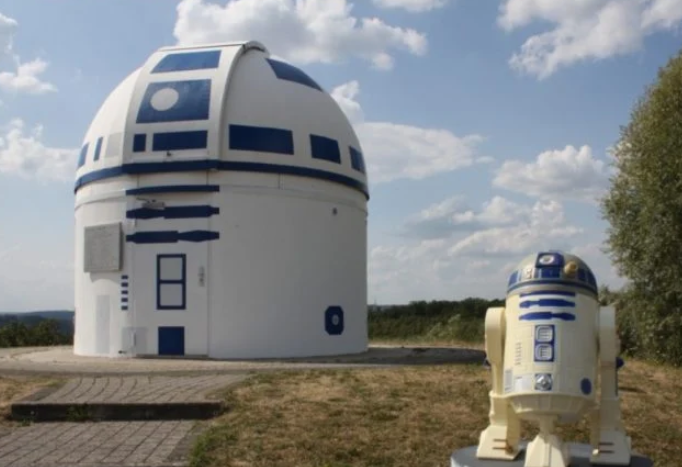 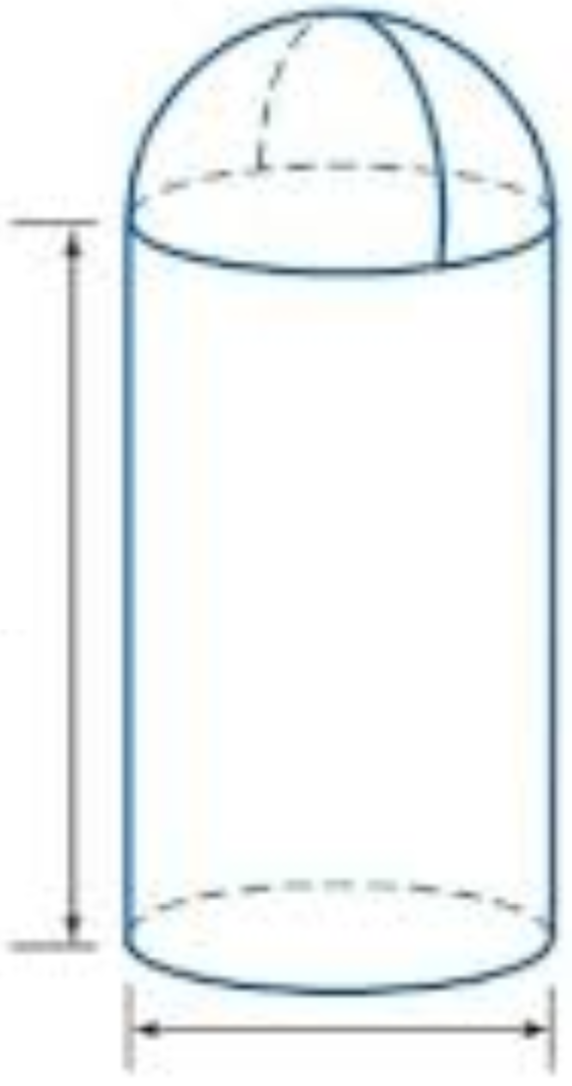 Shape: Cylinder + Hemisphere
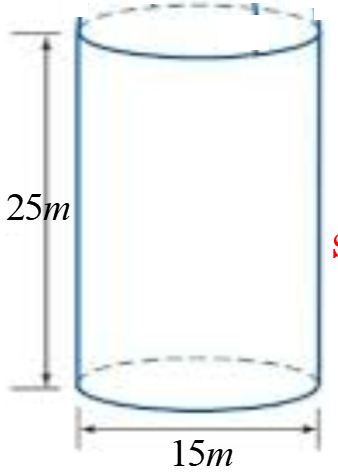 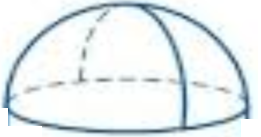